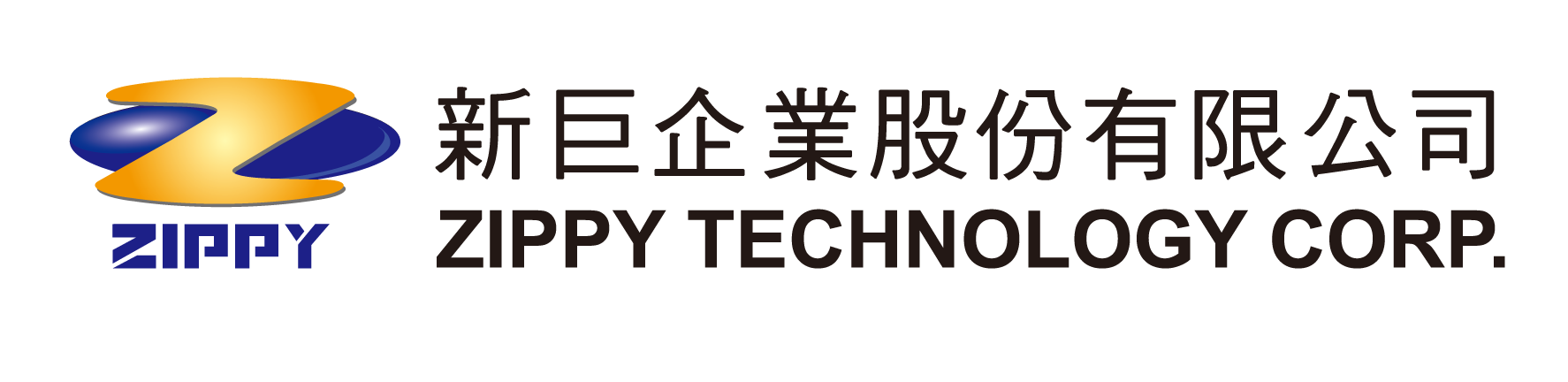 2024年第1季
法人說明會
新巨股票代號 : 2420
免責聲明
本公司並未發佈財務預測，本簡報所作有關本公司財務上、業務上、Q&A之說明，若涉及未來公司經營與產業發展上之見解，可能與未來實際結果存有差異。此差異其造成之原因可能包括市場需求變化、價格波動、競爭行為、國際經濟狀況、匯率波動、上下游供應鏈等其他各種本公司所不能掌握之風險因素。
2024年第一季營運表現
(註) 資料來源: 合併綜合損益表
合併綜合損益表-營業外收入及支出
合併資產負債表
事業處合併營收比重
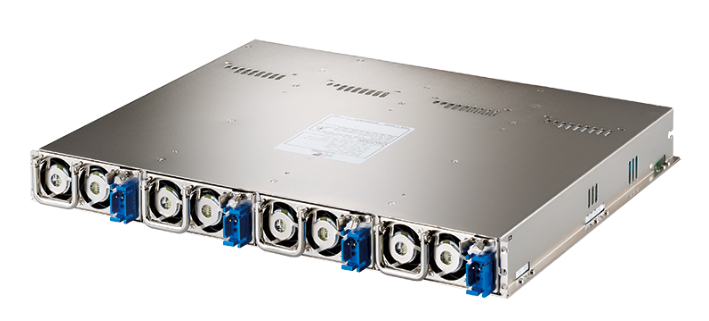 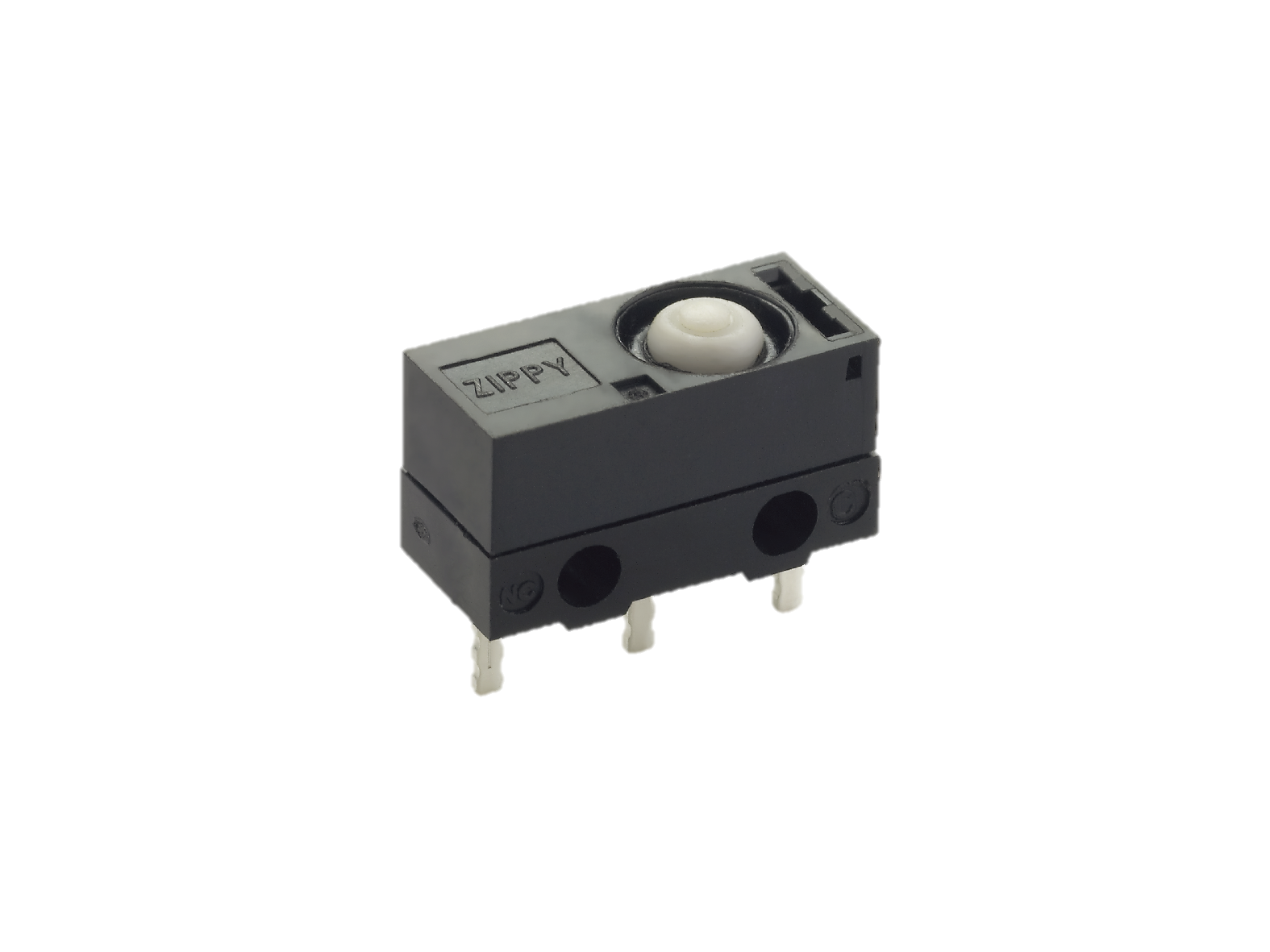 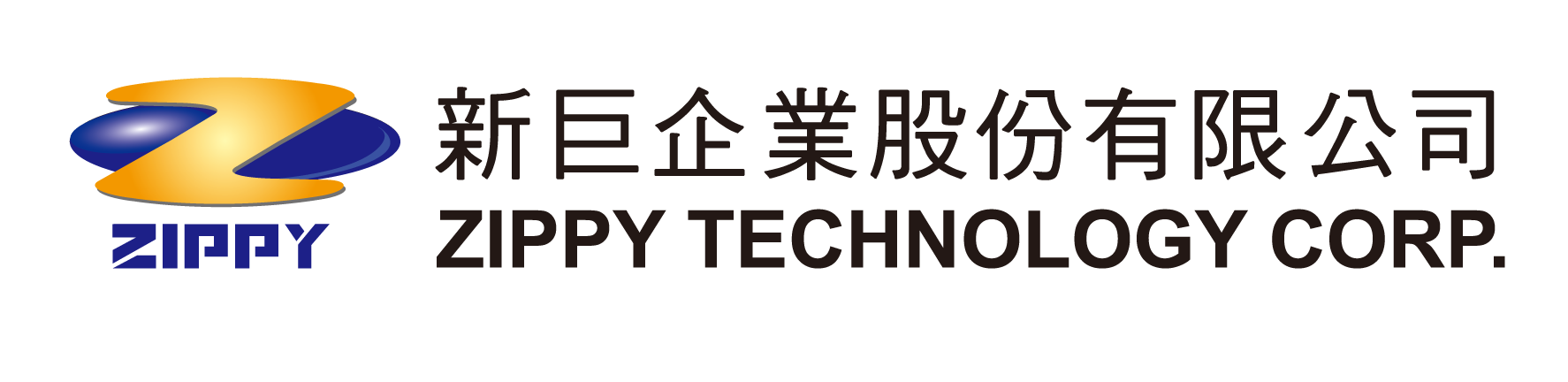 提問與討論